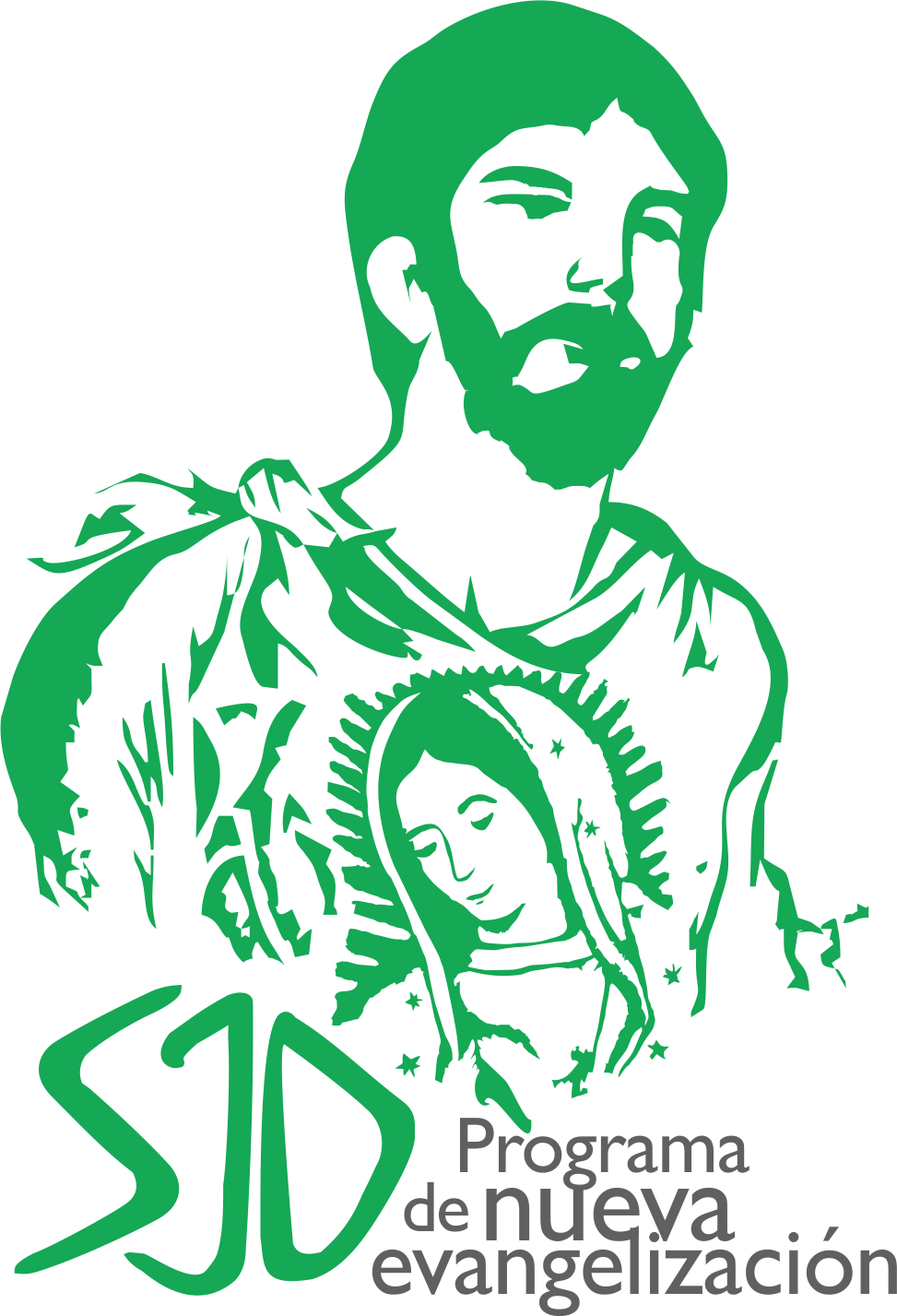 Casa de la PalabraLa Historia de la Salvación
CREACIÓN
AGOSTO
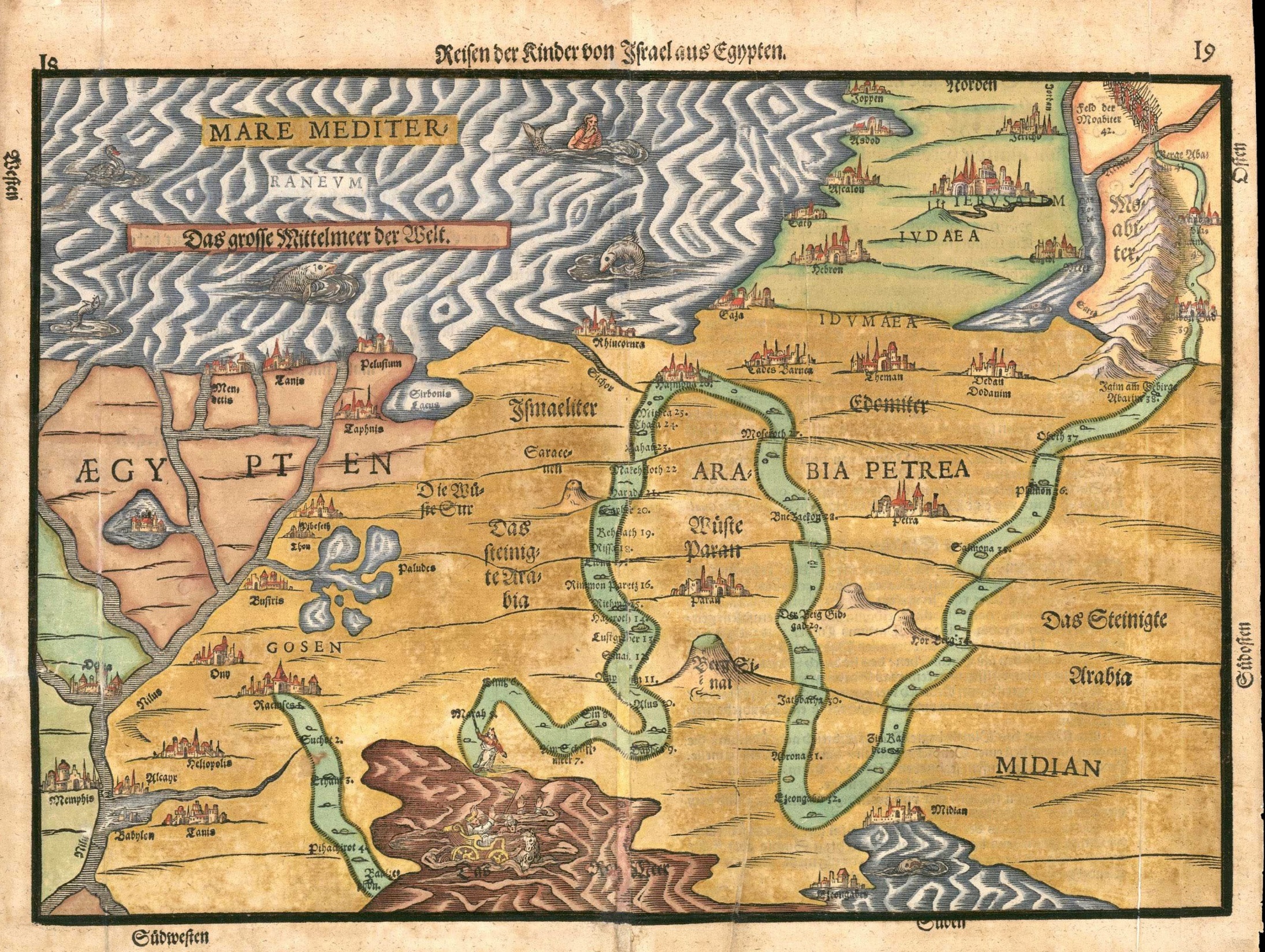 LA HISTORIA DE LA SALVACIÓN
LA CREACIÓN
DIOS VIO QUE TODO ERA BUENO
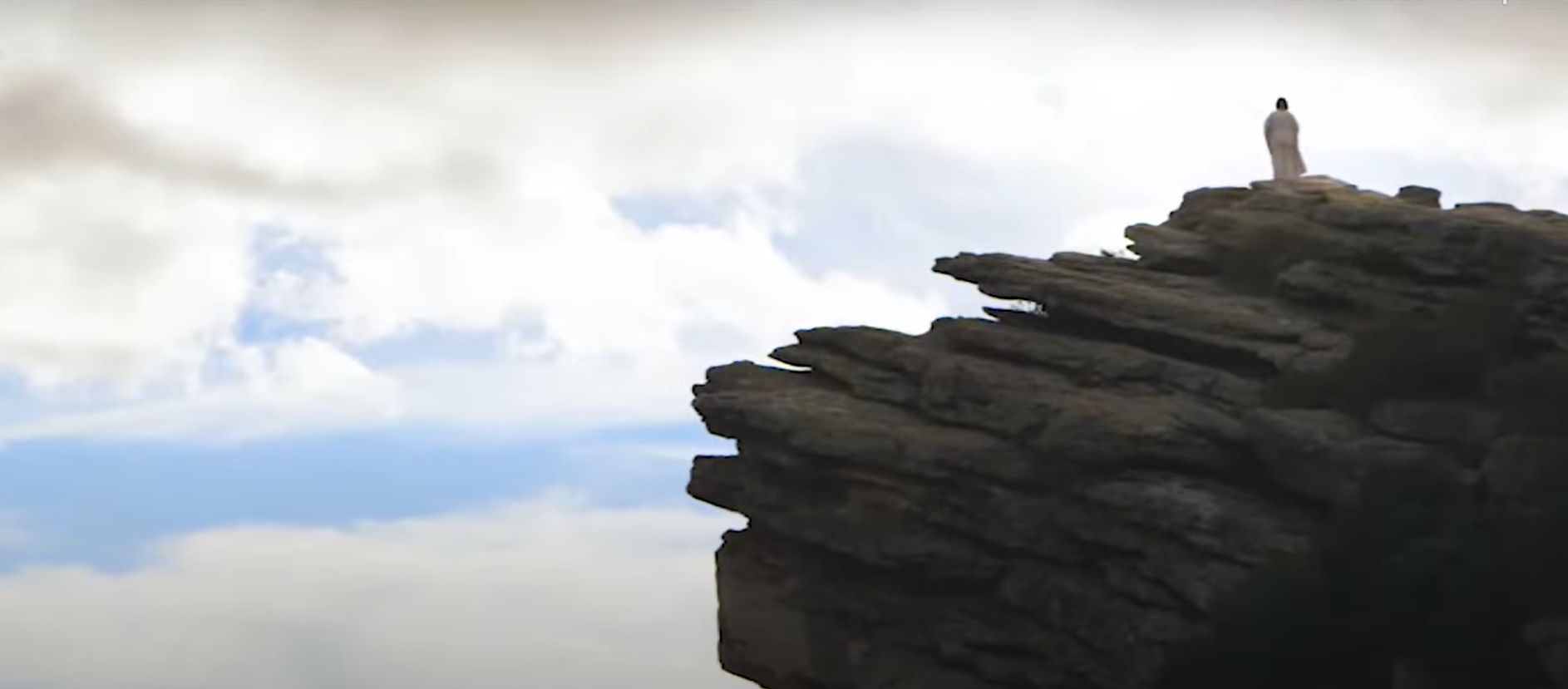 Gen 1, 1 – 2, 4
“Tu eres digno, Señor y Dios nuestro, de recibir la gloria, el honor y el poder. Porque has creado todas las cosas: ellas existen y fueron creadas por tu voluntad.” Ap 4, 11
Dios es el alfarero bueno 
que crea cosas buenas
“Pero tu Señor, eres nuestro padre, nosotros somos la arcilla, y tu nuestro alfarero: ¡todos somos la obra de tus manos! Isaías 64, 7
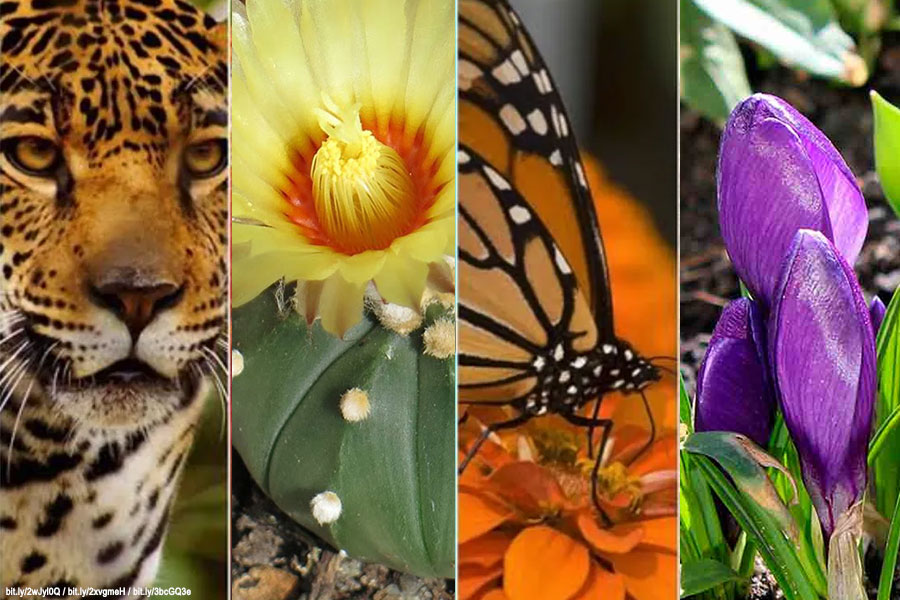 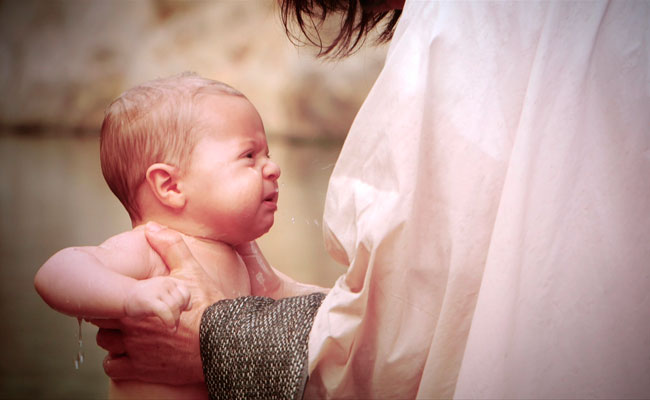 Dios ama el mundo que va creando
¡MUY BUENO!
El hombre es creado a imagen y semejanza de Dios
Orar

Amar
Ver lo bueno vs Mirada crítica
Ver
Lo bueno de estar vivo
El mundo como bueno
Las personas y lo bueno que hay en ellas
Ver lo bueno de los momentos de cruz
Aplicaciones prácticas
Cada mañana, dar gracias por la vida – Hacer los ofrecimientos, especialmente los ojos.
Dar gracias por los alimentos.
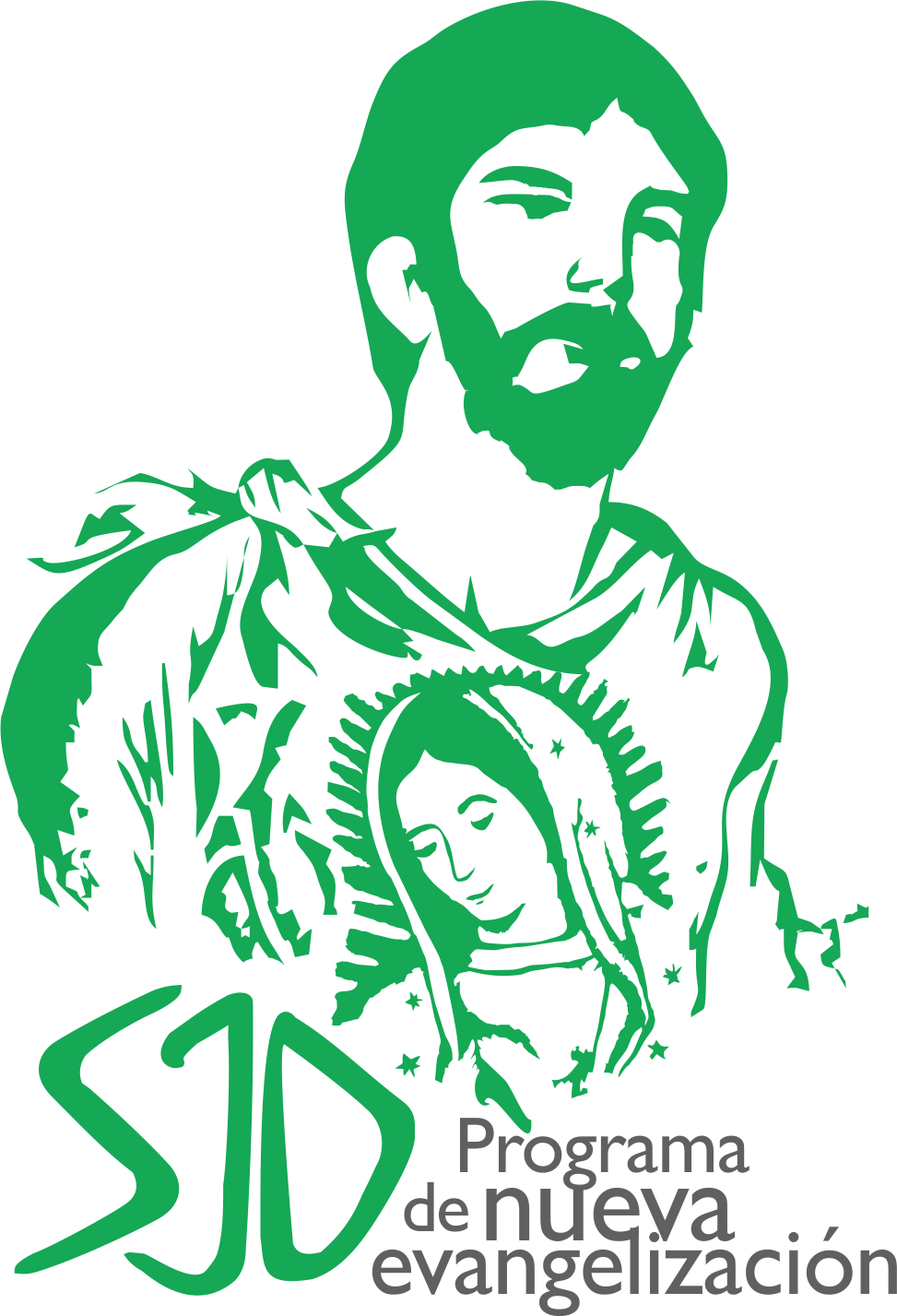 Casa de la PalabraLa Historia de la Salvación
CREACIÓN
AGOSTO